Moderné trendy pri správe investičných portfólií
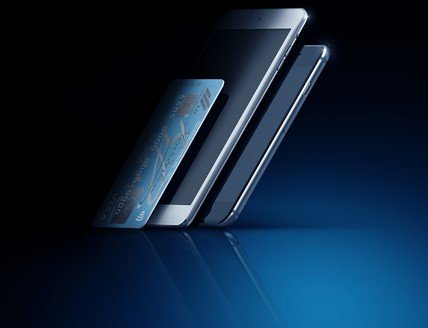 Michal Májek, CIO Tatra Asset Management
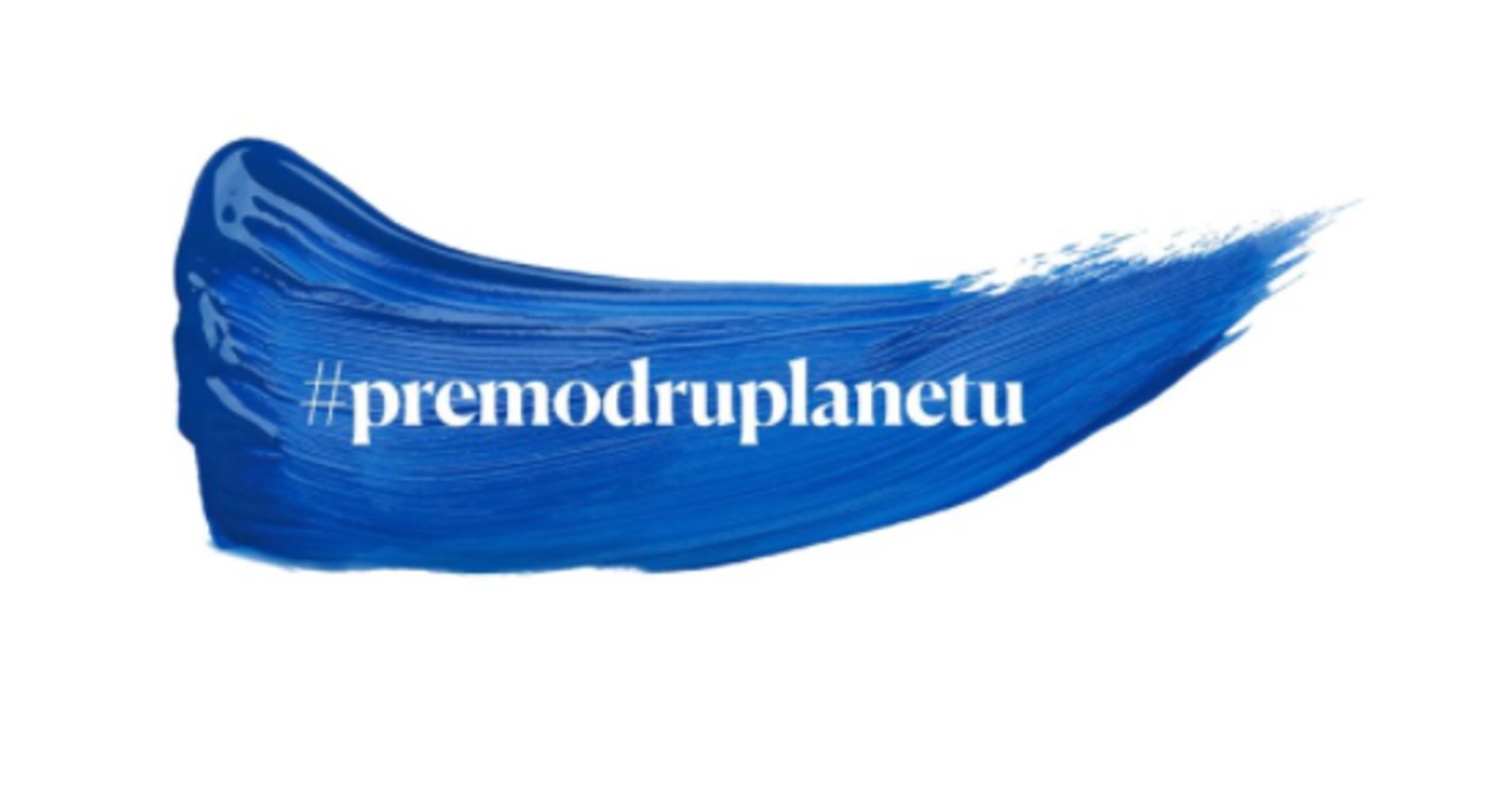 Spoločensky zodpovedné investovanie
E		T		F
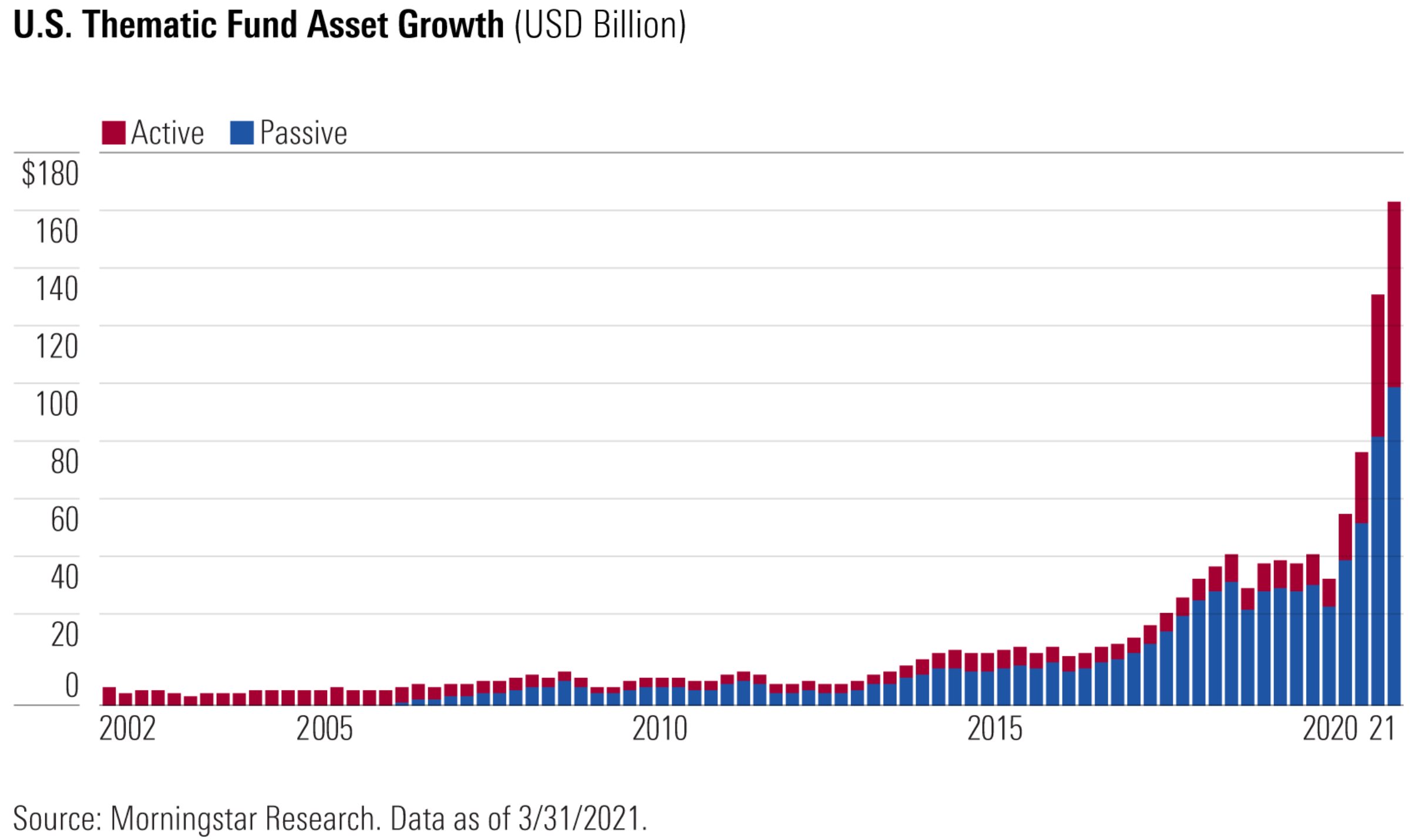 Tematické investovanie
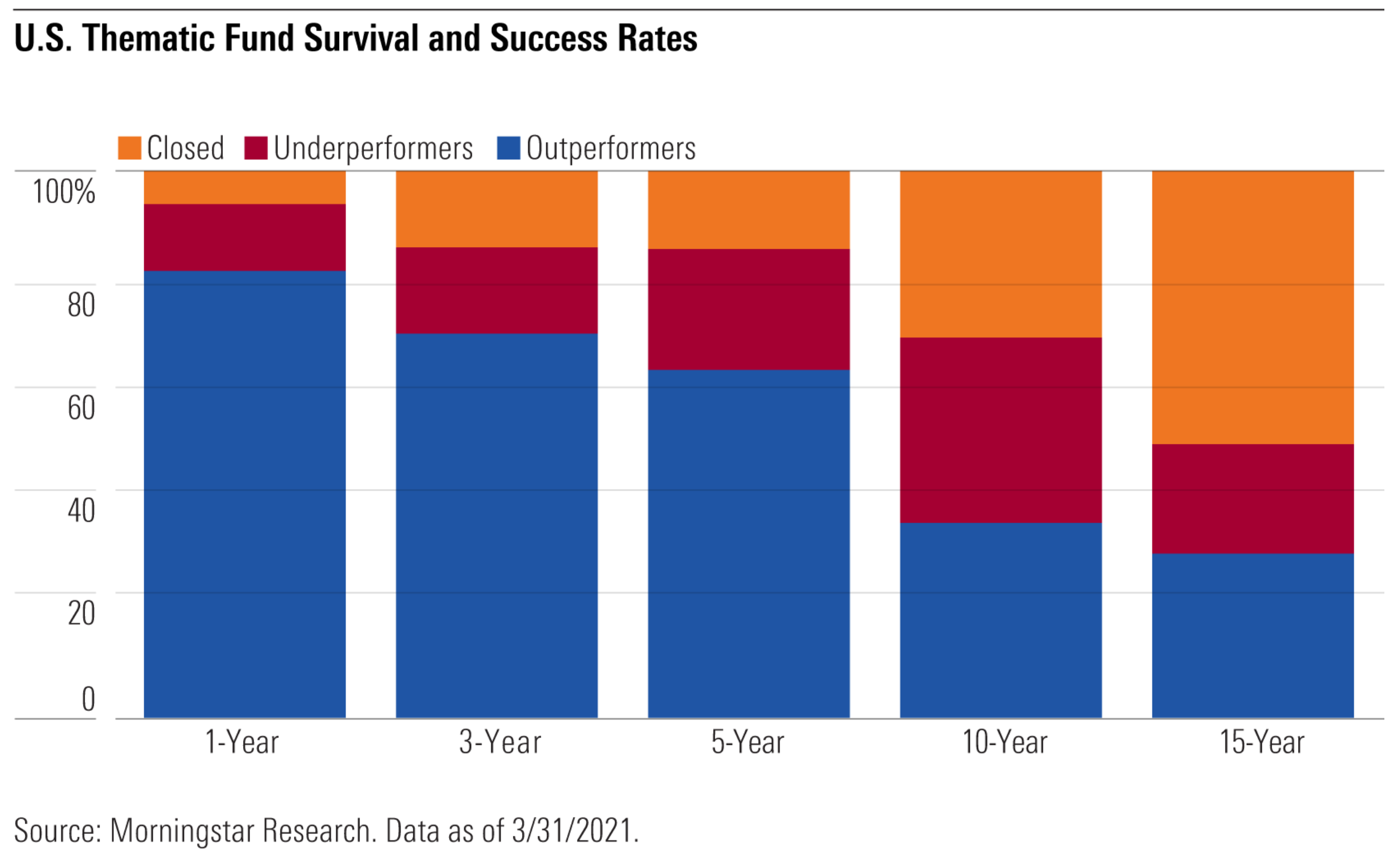 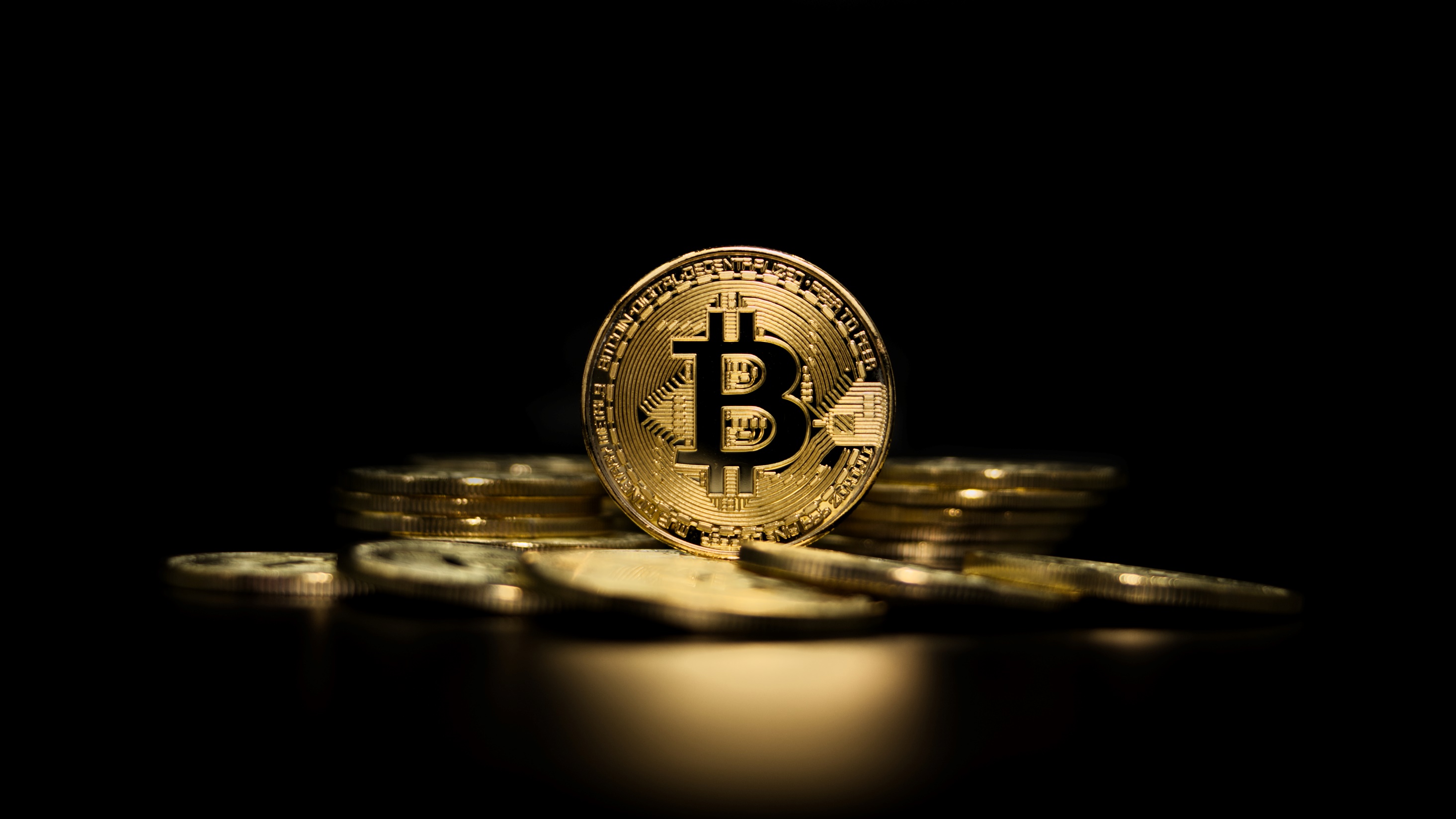 Bitcoin/Blockchain
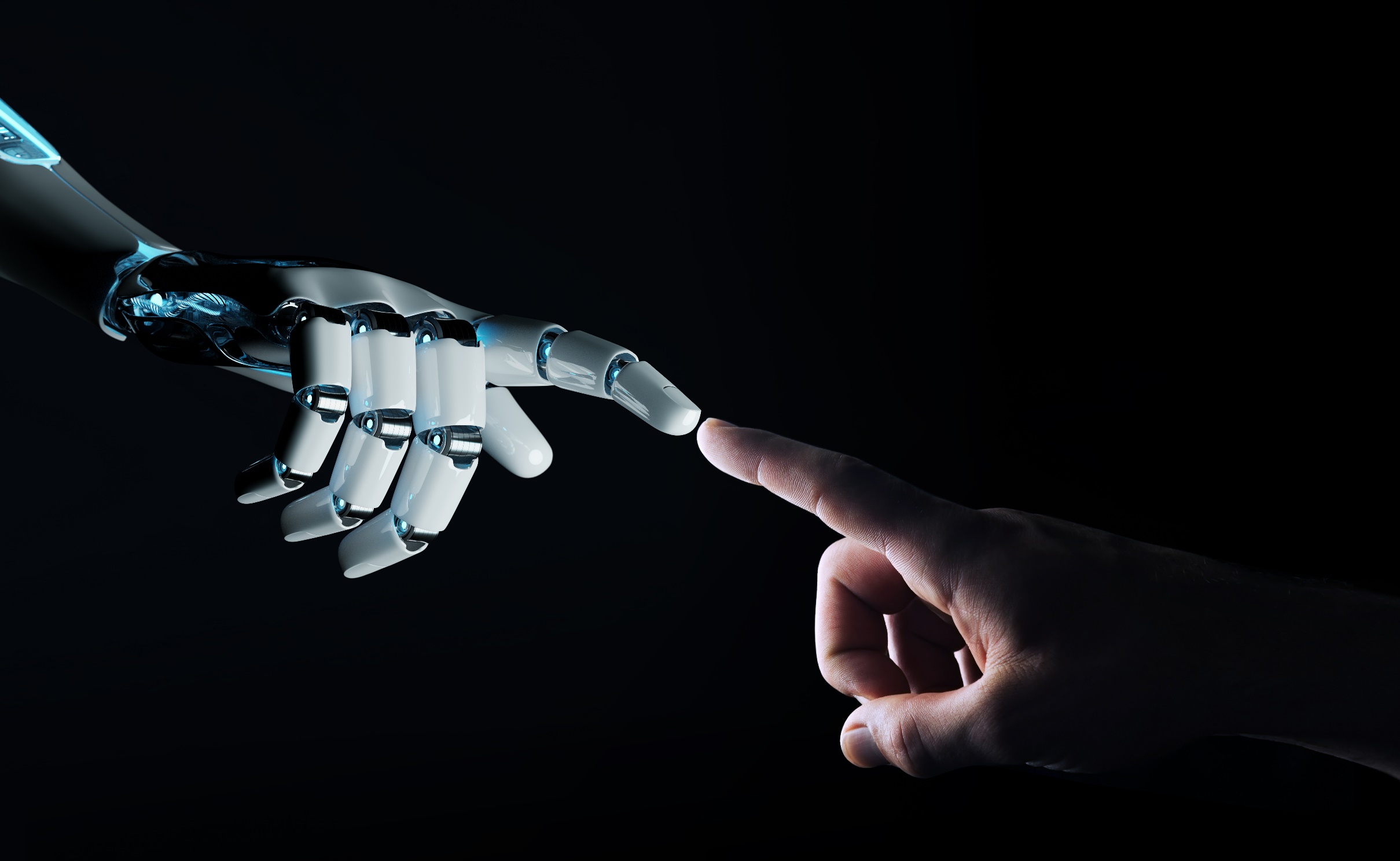 A.I.
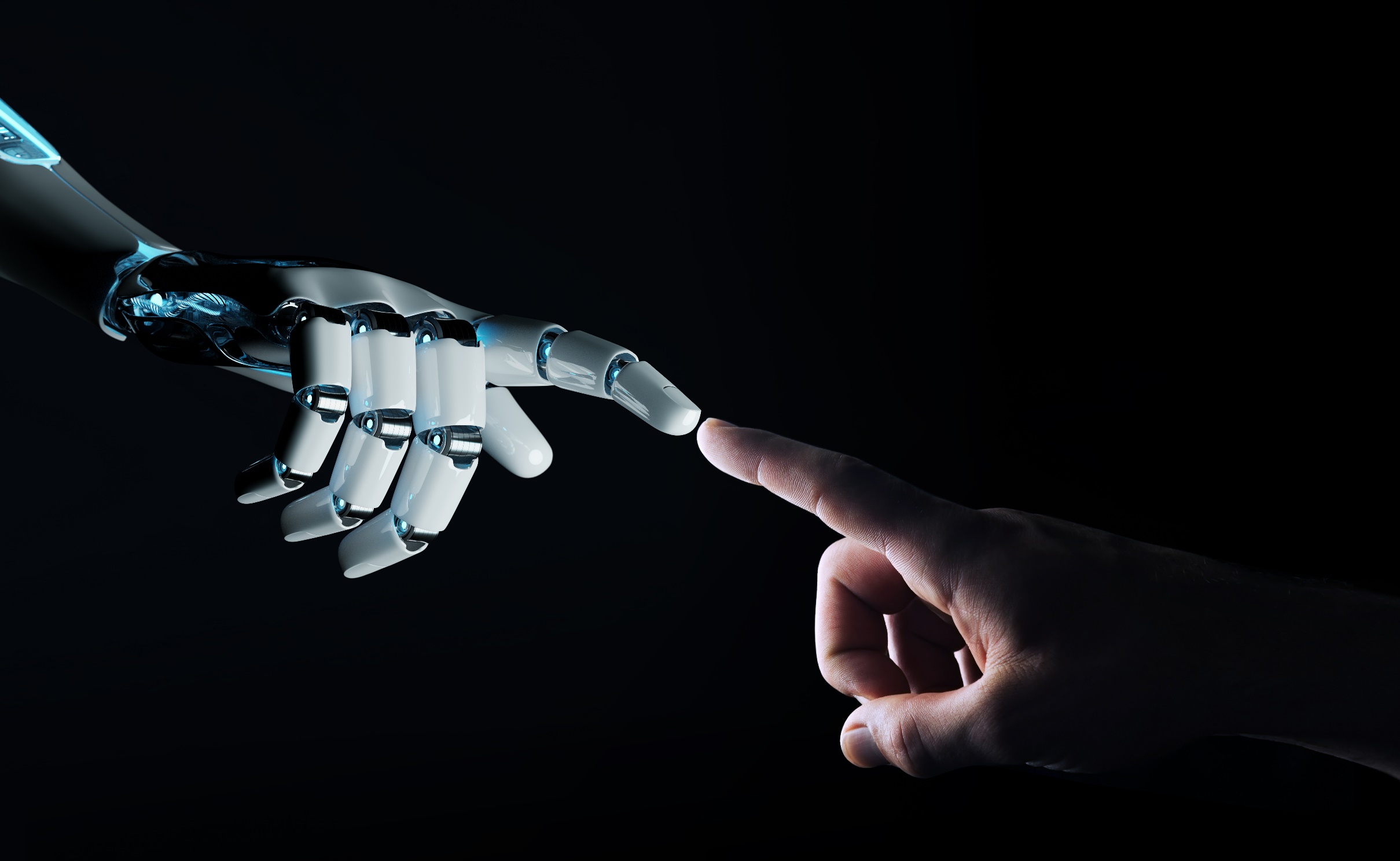 A.I.
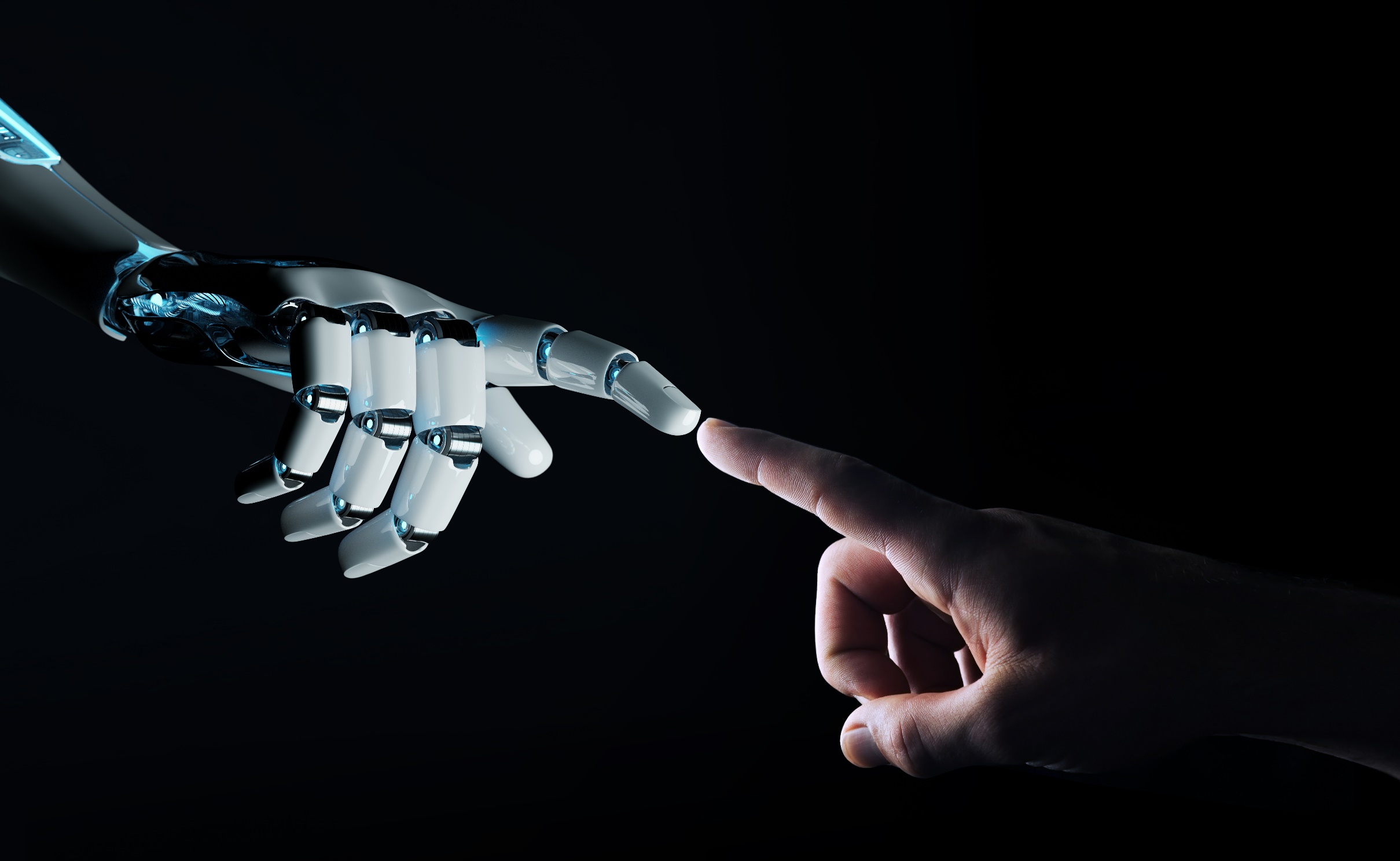 A.I.
Problémy:

Malý počet fondov v indexe
Obrovský survivorship bias
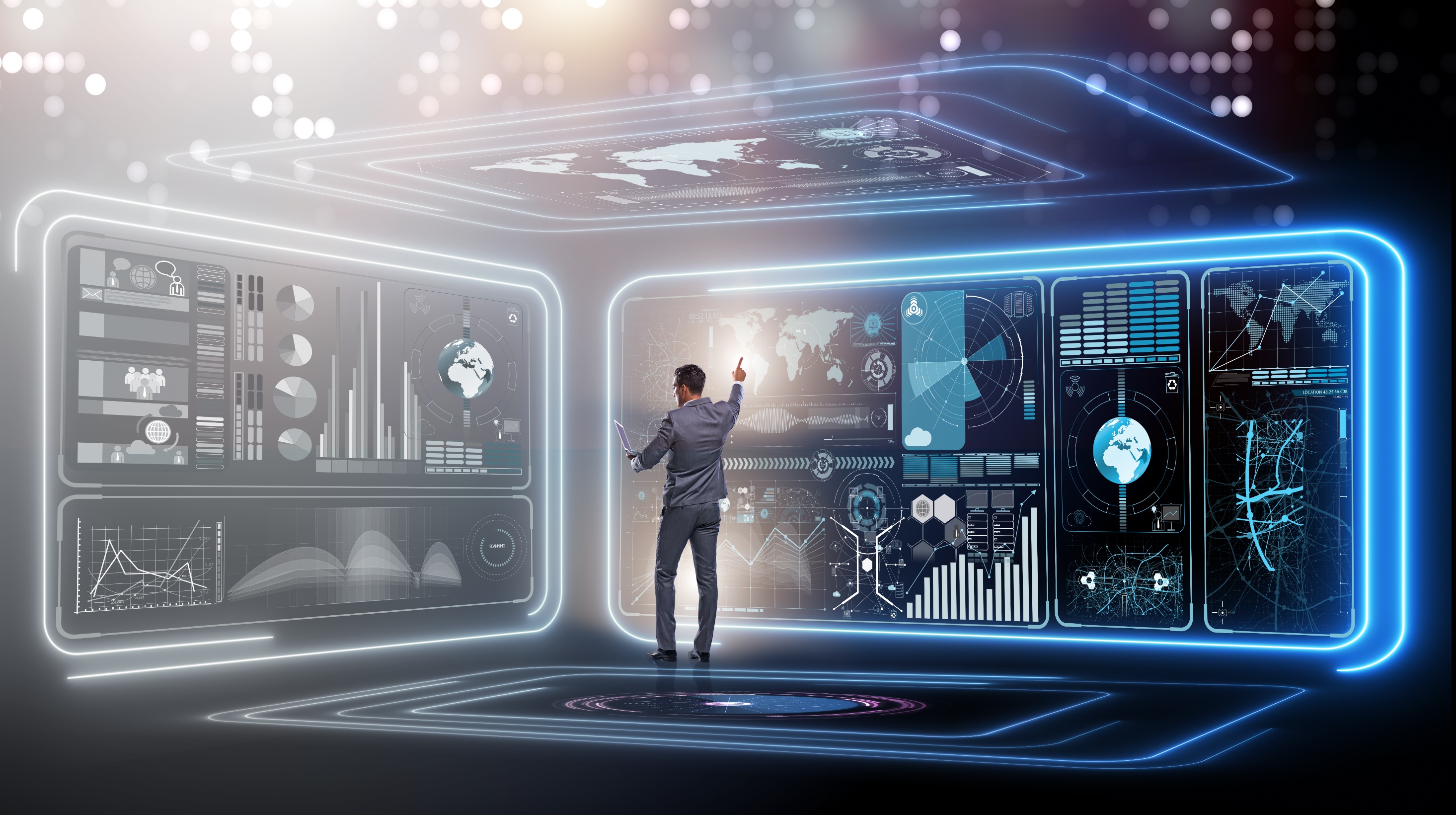 Big data
1. ESG (Spoločensky zodpovedné investovanie)
Najpopulárnejšie trendy ostatných rokov v investovaní
2. Pasívne investovanie (cez ETF fondy)
3. Tematické investovanie
4. Kryptomeny (Blockchain)
5. Umelá inteligencia (A.I.)
6. Big data
Ako spravovať fondy pre najbližšiu dekádu?
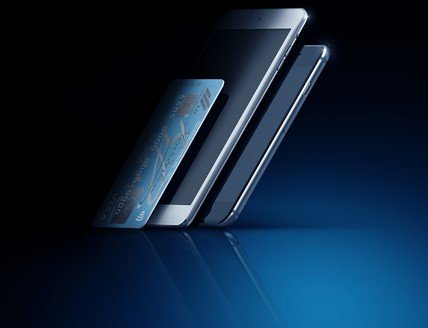 „Za ostatných 50 rokov prinieslo zmiešané portfólio 60/40  (akcie/dlhopisy) výnos na úrovni 9.4%“
V akom začiatočnom bode sa nachádzame?
„Za ostatných 50 rokov prinieslo zmiešané portfólio 60/40  (akcie/dlhopisy) výnos na úrovni 9.4%“
V akom začiatočnom bode sa nachádzame?
Očakávané výnosy aktív najbližších 10 rokov:

	Svetové akcie: 7.5%
	US štátne dlhopisy: 0% (po hedgingu)
	EU štátne dlhopisy: 0%

Očakávaný výnos 60/40 portfólia najbližších 10 rokov je 4.50% p.a.
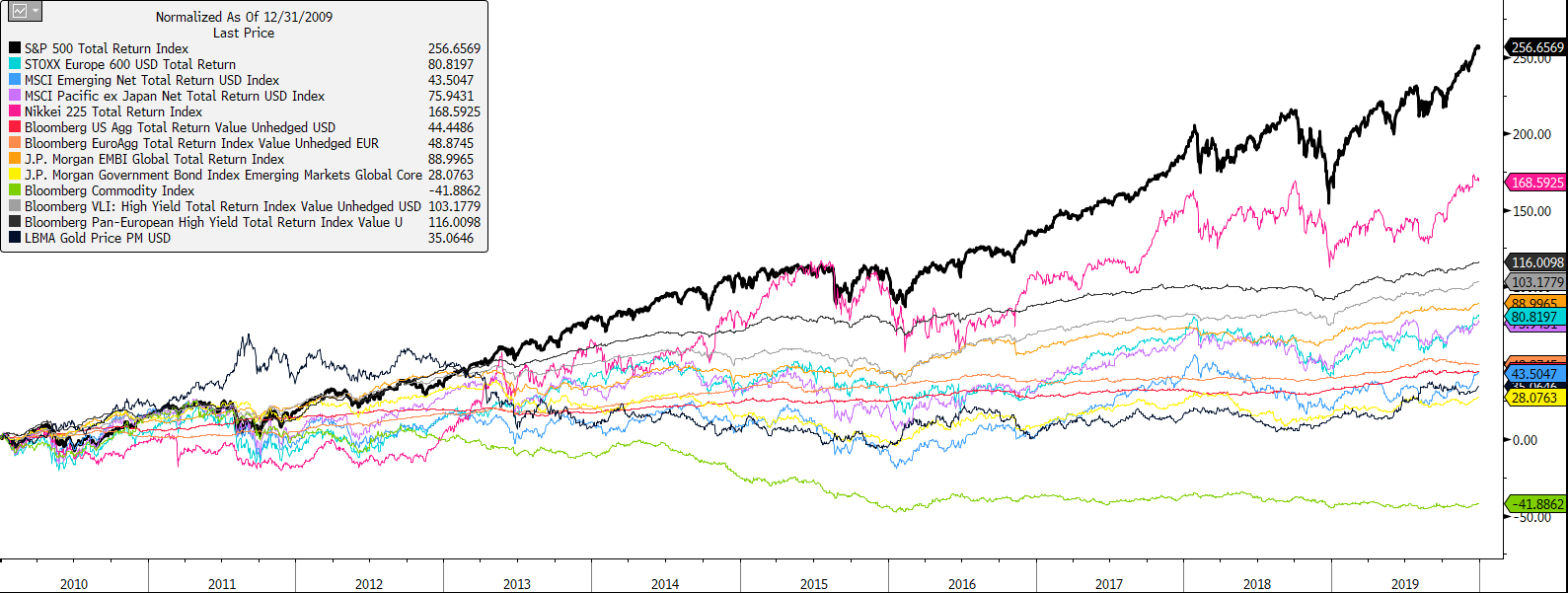 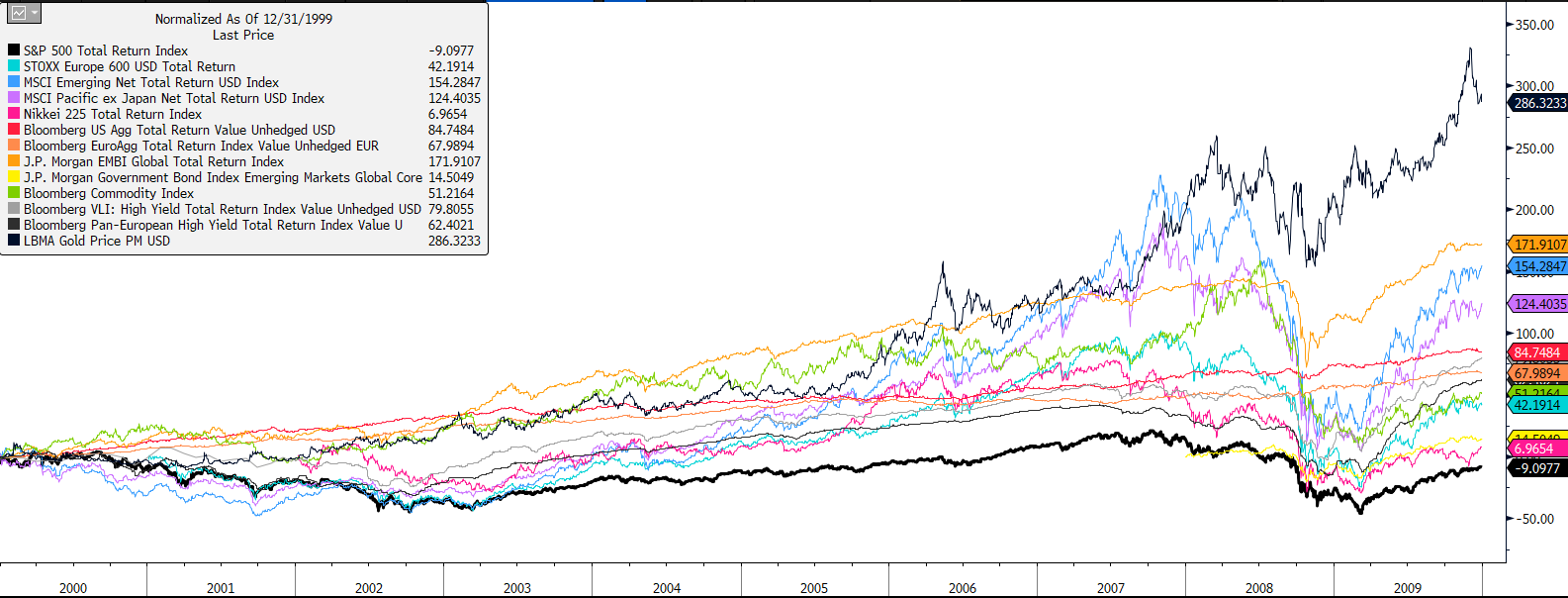 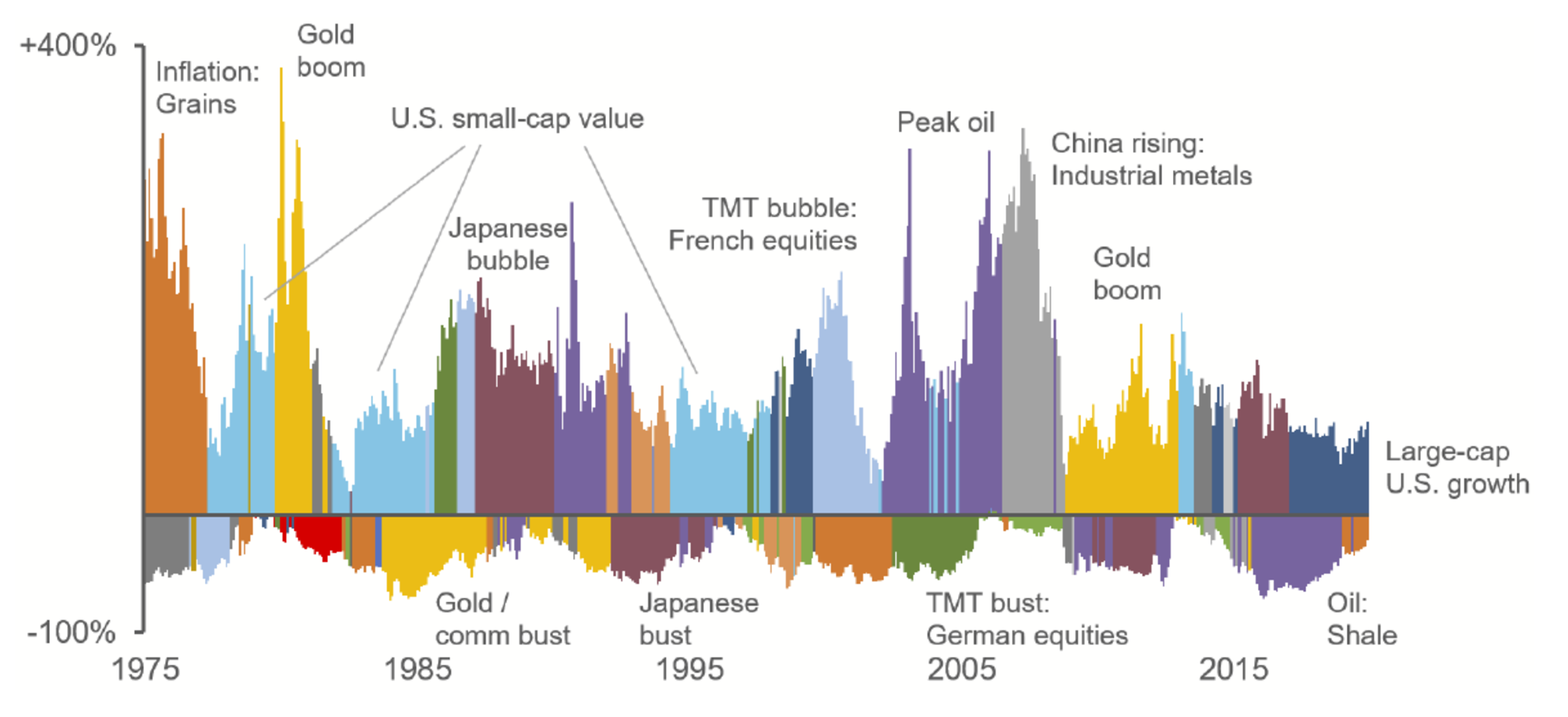 Source: Acadian
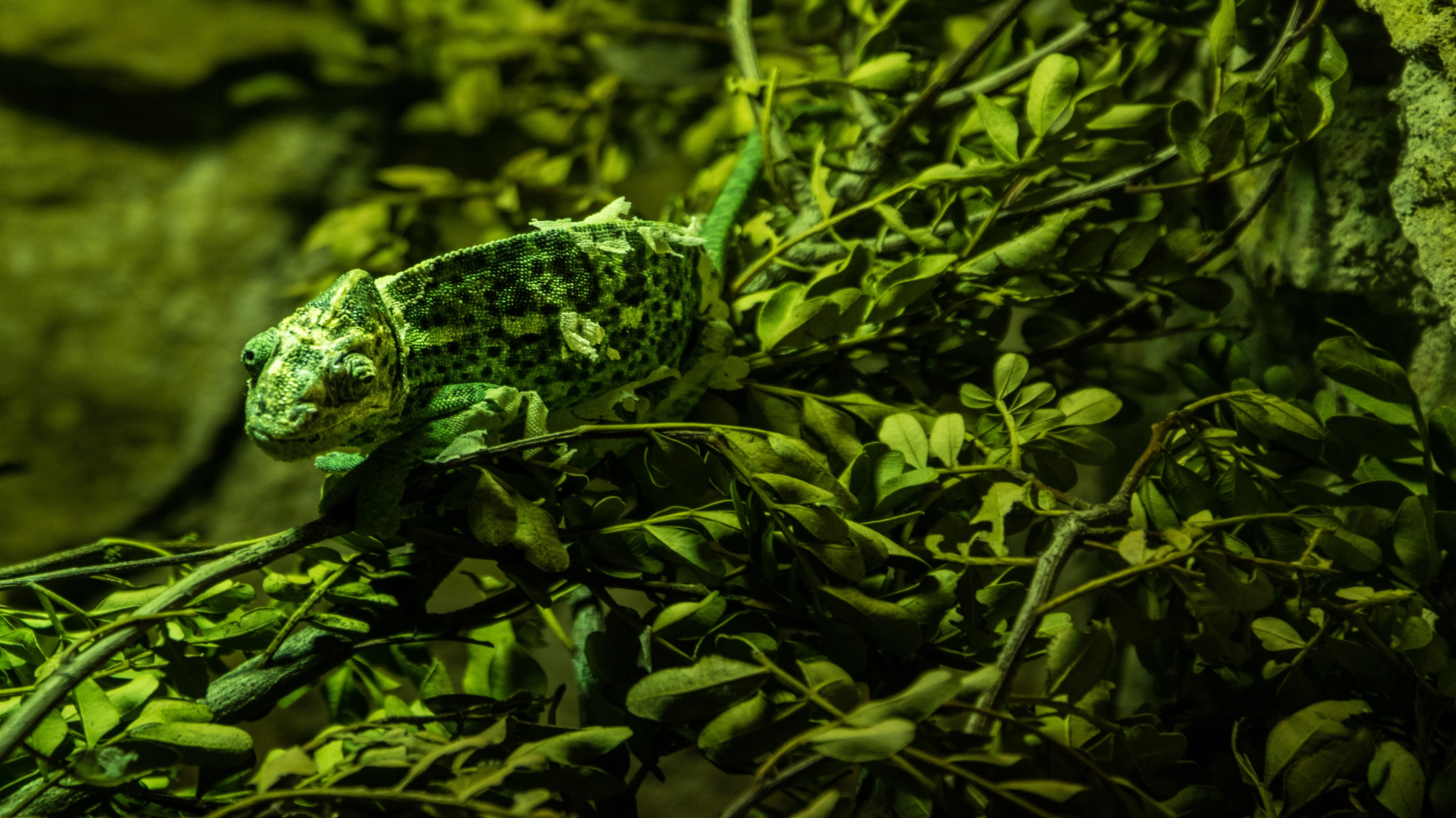 EVOLÚCIA
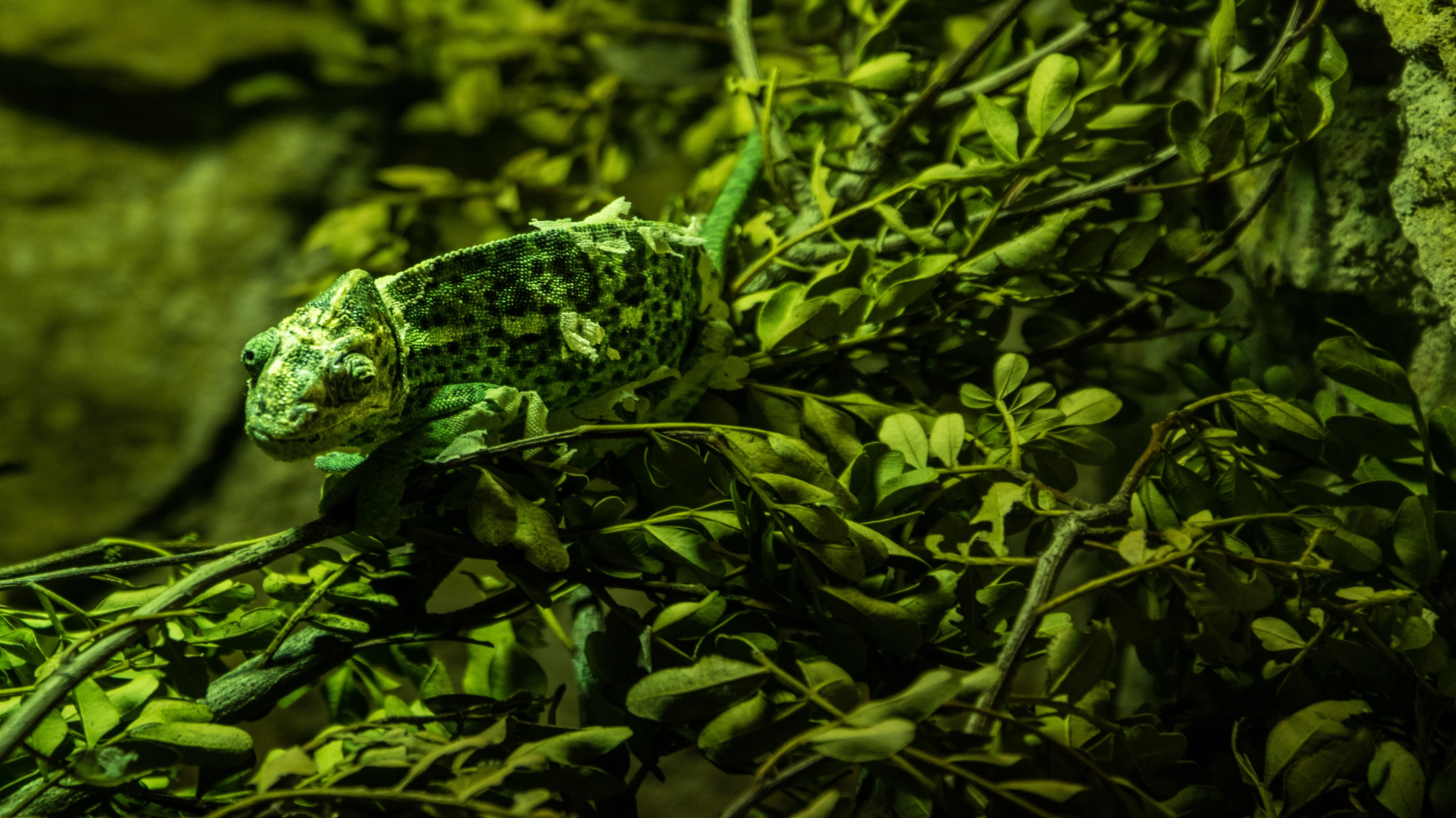 Adaptabilita
EVOLÚCIA
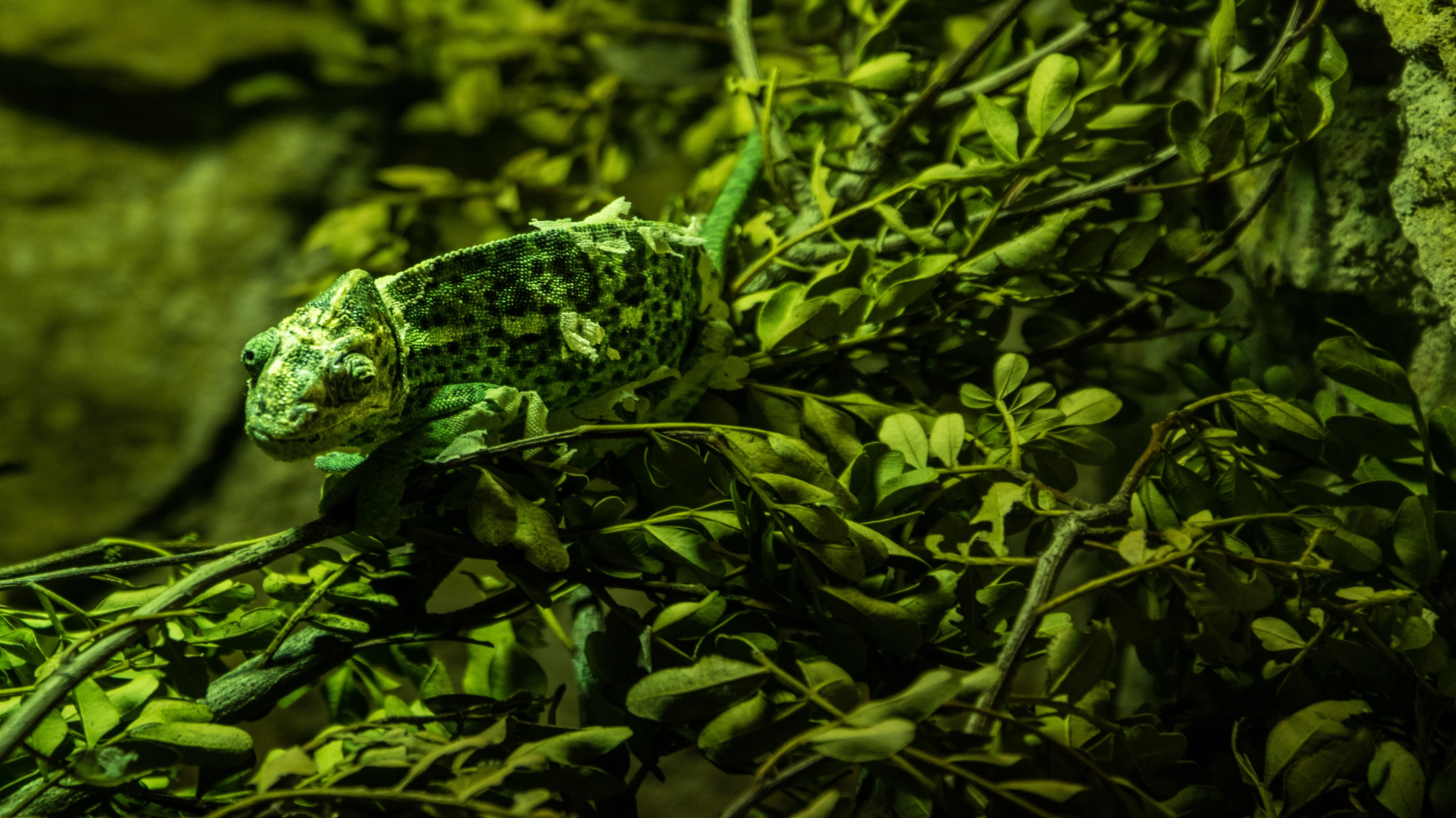 Adaptabilita
Flexibilita
EVOLÚCIA
Čo to znamená pri správe investičných portfólií?
V každej dekáde najsilnejšie performuje niečo iné
Očakávané výnosy hlavných aktív na najbližších 10 rokov sú nízke
Riešenie
Pridávajte iné aktíva
Reality
Komodity
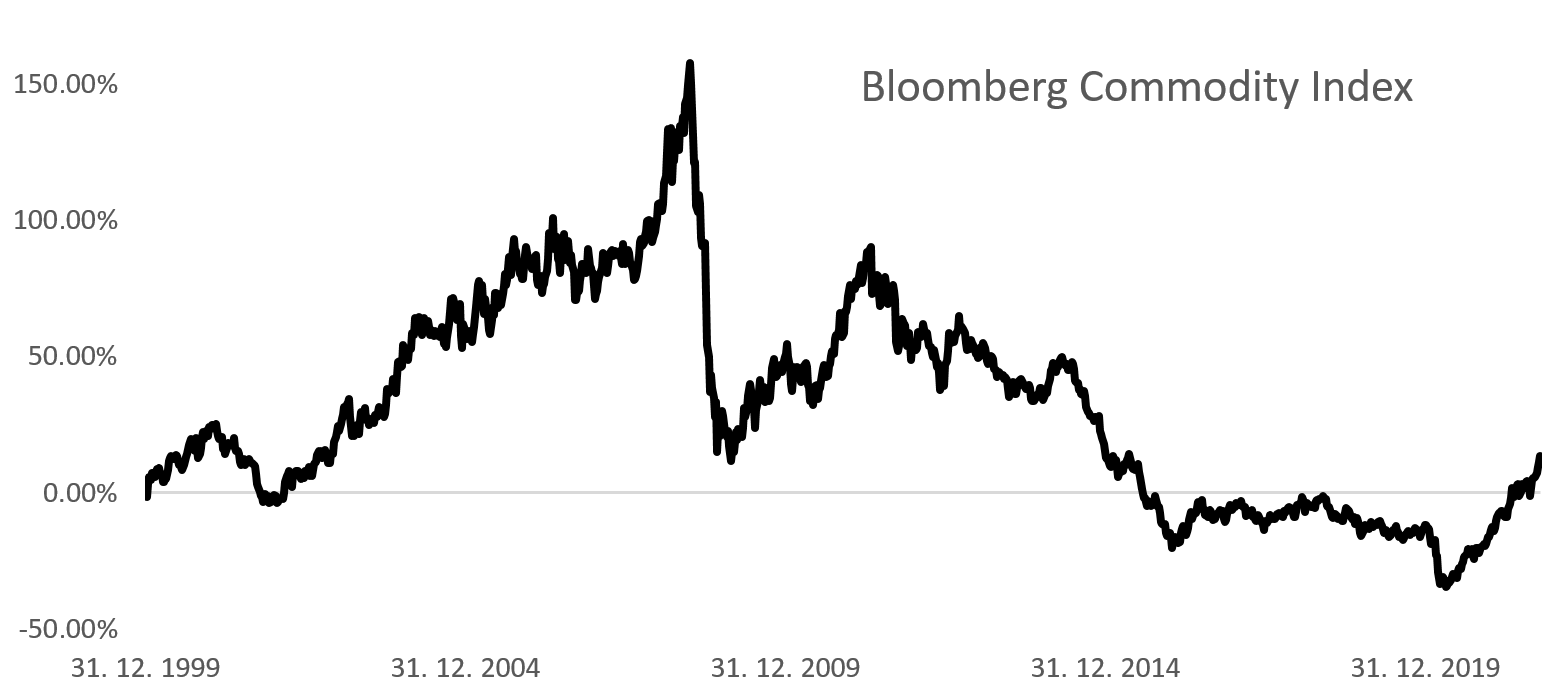 KOMODITY
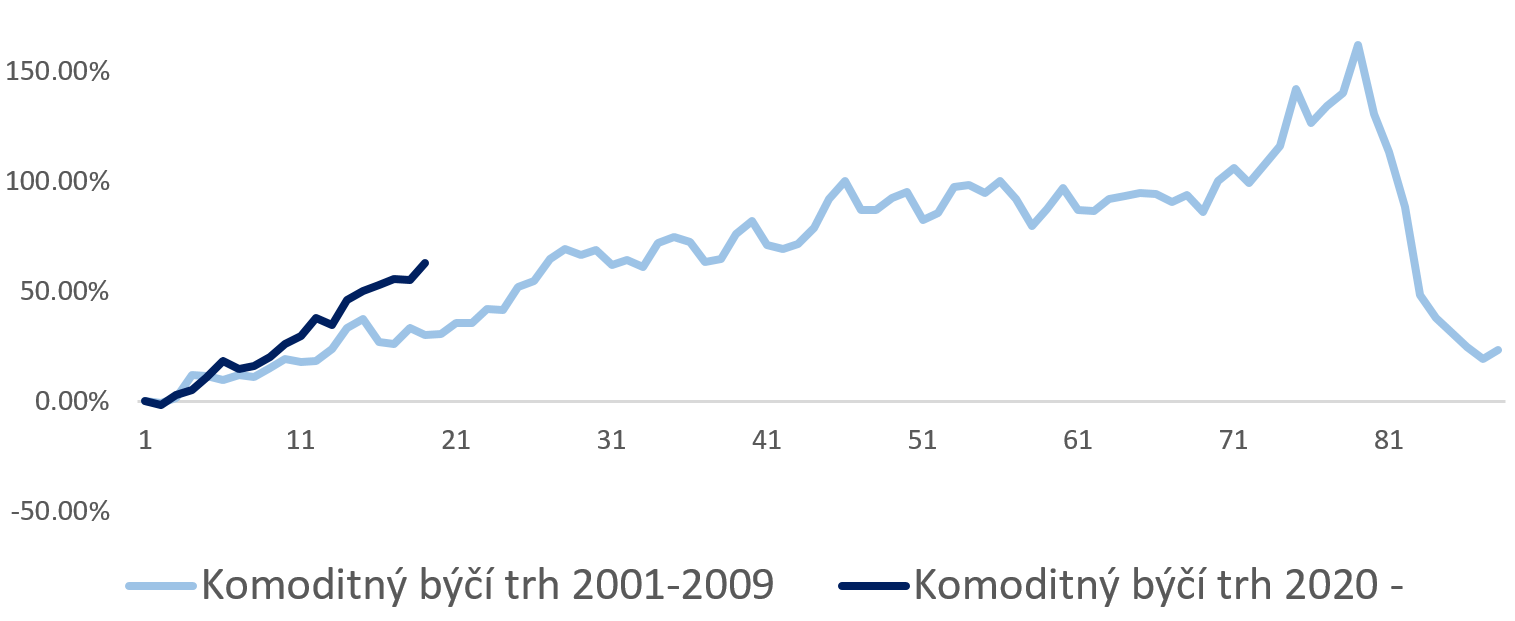 Čo to znamená pri správe investičných portfólií?
V každej dekáde najsilnejšie performuje niečo iné
Očakávané výnosy hlavných aktív na najbližších 10 rokov sú nízke
Riešenie
Pridávajte iné aktíva
Reality
Komodity
Krypto?
Čo to znamená pri správe investičných portfólií?
V každej dekáde najsilnejšie performuje niečo iné
Očakávané výnosy hlavných aktív na najbližších 10 rokov sú nízke
Riešenie
Kombinujte prístupy
Pridávajte iné aktíva
Reality
Pasívny
Komodity
Kvantitatívny
Krypto?
Diskréčny
Čo to znamená pri správe investičných portfólií?
V každej dekáde najsilnejšie performuje niečo iné
Očakávané výnosy hlavných aktív na najbližších 10 rokov sú nízke
Riešenie
Kombinujte prístupy
Pridávajte iné aktíva
Zapájajte nové trendy
ESG
Reality
Pasívny
AI/Machine Learning
Komodity
Kvantitatívny
Krypto?
Diskréčny
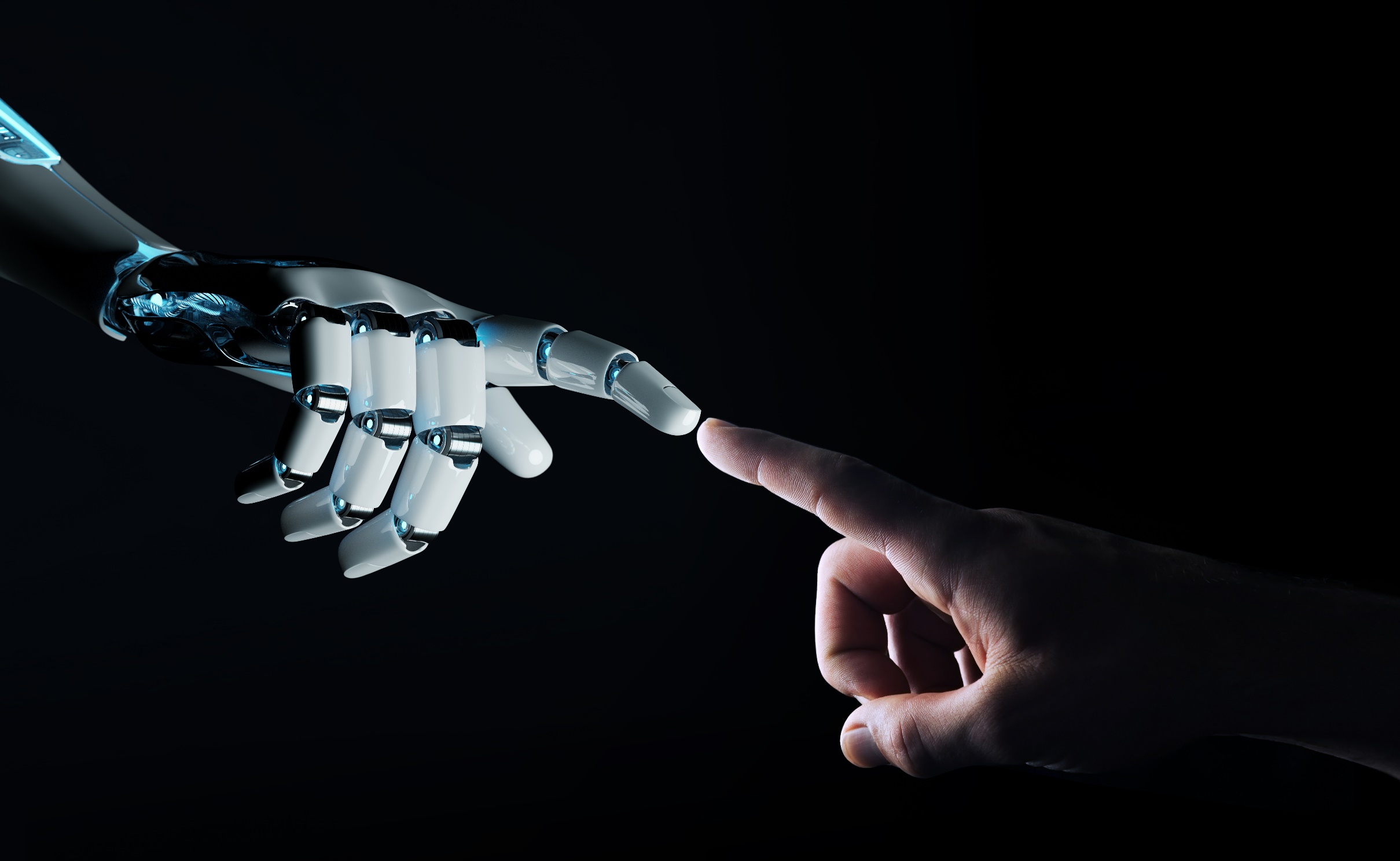 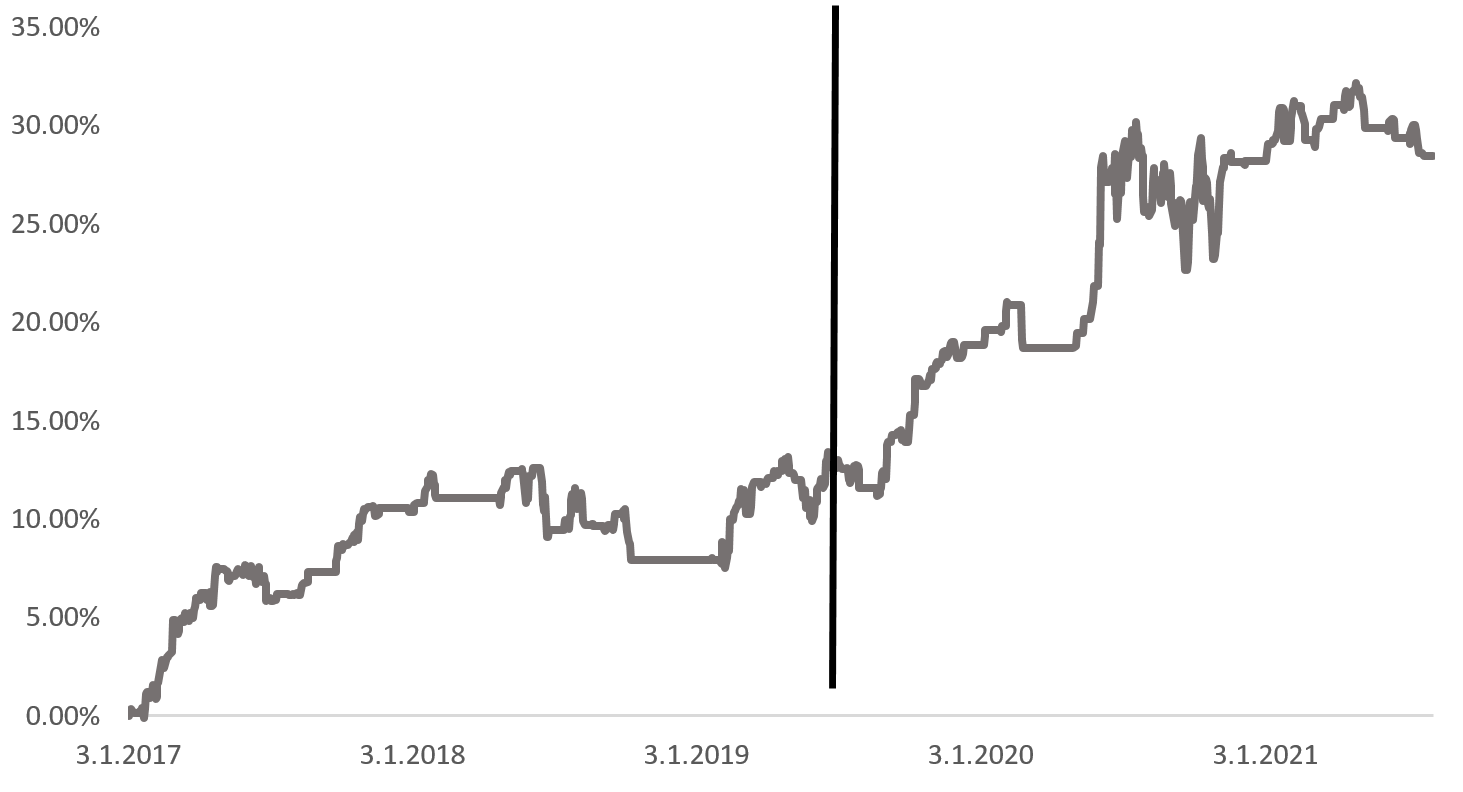 AI / Machine Learning
Prvá Machine Learning stratégia na Slovensku spravujúca peniaze
Čo to znamená pri správe investičných portfólií?
V každej dekáde najsilnejšie performuje niečo iné
Očakávané výnosy hlavných aktív na najbližších 10 rokov sú nízke
Riešenie
Kombinujte prístupy
Pridávajte iné aktíva
Zapájajte nové trendy
ESG
Reality
Pasívny
AI/Machine Learning
Komodity
Kvantitatívny
Big data
Krypto?
Diskréčny
Čo to znamená pri správe investičných portfólií?
V každej dekáde najsilnejšie performuje niečo iné
Očakávané výnosy hlavných aktív na najbližších 10 rokov sú nízke
Riešenie
Kombinujte prístupy
Pridávajte iné aktíva
Zapájajte nové trendy
Vyhodnocujte režimy
ESG
Inflácia vs rast HDP
Reality
Pasívny
AI/Machine Learning
Komodity
Kvantitatívny
Big data
Krypto?
Diskréčny
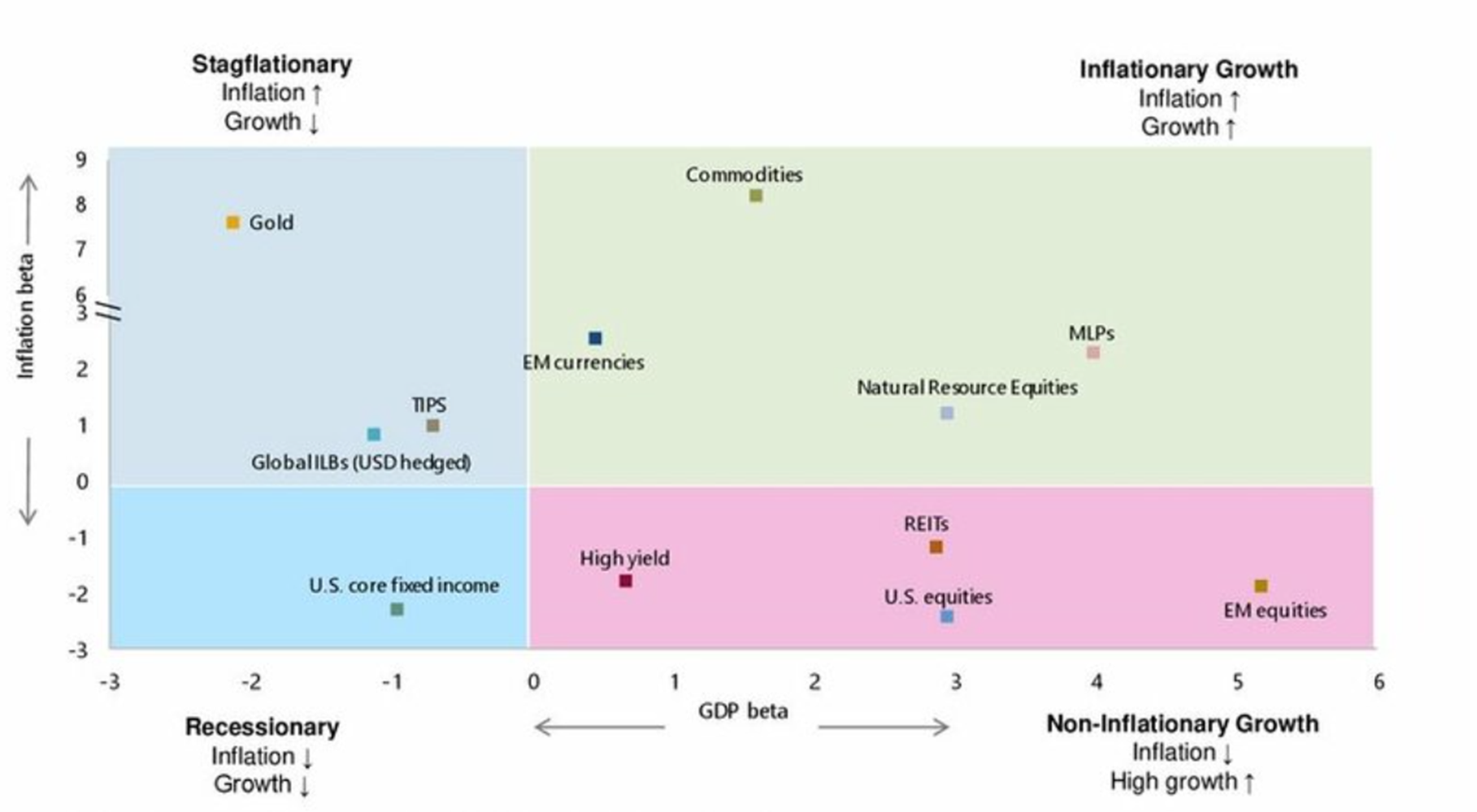 Čo to znamená pri správe investičných portfólií?
V každej dekáde najsilnejšie performuje niečo iné
Očakávané výnosy hlavných aktív na najbližších 10 rokov sú nízke
Riešenie
Kombinujte prístupy
Pridávajte iné aktíva
Zapájajte nové trendy
Vyhodnocujte režimy
ESG
Inflácia vs rast HDP
Reality
Pasívny
Reštriktívna vs expanzívna monetárna politika
AI/Machine Learning
Komodity
Kvantitatívny
Big data
Krypto?
Diskréčny
Stav trhového cyklu
Aplikácia nových trendov
Pridanie nových aktív
Pohľad na rôzne režimy
Použitie rôznych prístupov
Recept na úspech v dekáde 2021-2030
INVESTIČNÉ PORTFÓLIO
Ďakujem za Vašu pozornosť.
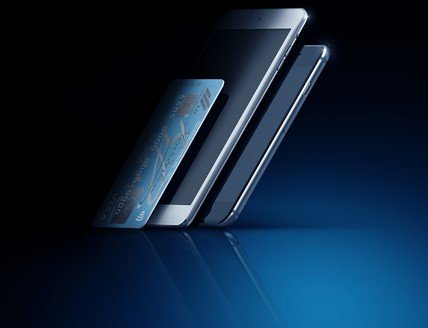 michal_majek@tam.sk